10. BÖLÜM
DUYGULARIN BİYOPSİKOLOJİSİ, STRES VE SAĞLIK
Duygu tamamen kişisel ve bireyin farklı yönleri ile ilişkilidir. Duyguları yorumlama ve ifade etmede duygu durumu, mizaç ve kişilik birlikte önemli bir rol oynar. Duyguyu birkaç farklı şekilde tanımlamaktayız. Bu bölümde, duygunun kuramsal temelleri ile duyguyu yaşamanın sonuçlarını ele alacağız.
DUYGULARIN BİYOPSİKOLOJİSİ
DARWİN’İN KURAMI
Duygu ile ilgili ilk kuramsal yaklaşımlar (bkz. Şekil 10.1) aslında 19. yüzyıl sonlarında, Darwin’in “İnsan ve hayvanlarda duyguların ifadesi” adlı kitabının yayımlanması ile başladı. Darwin, en güçlü olanın hayatını sürdürebilmesi için duygularında evrimleşmesinin zorunlu olduğunu ve bunun da dünyadaki kültürlerde bulunabileceğini öne sürmüştü.
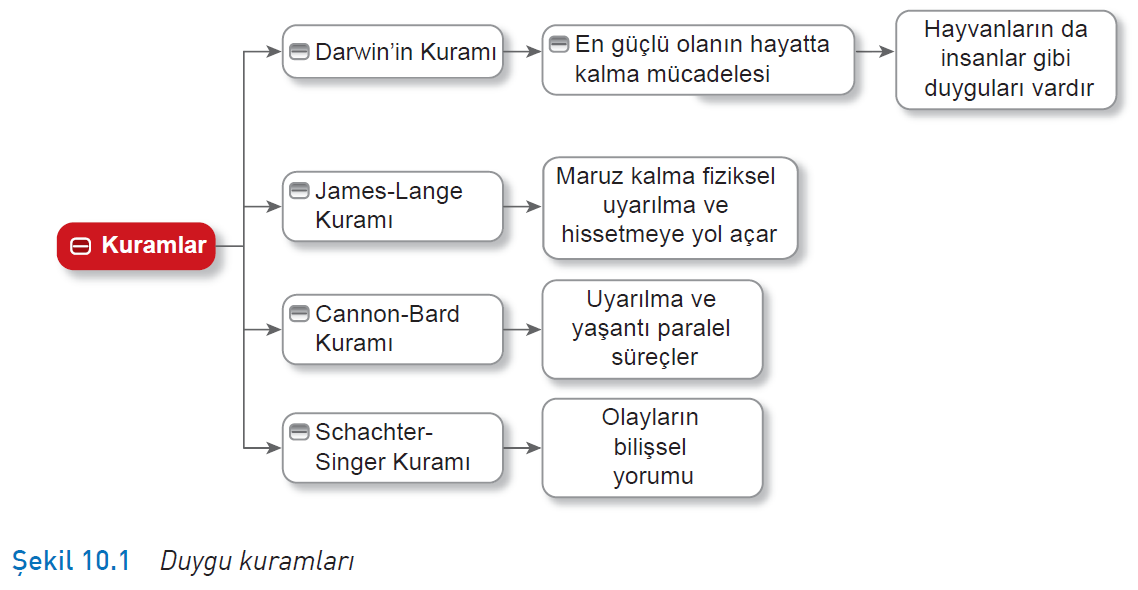 JAMES-LANGE KURAMI
1884’te, araştırmacılar James ve Lange, duyguya ilişkin ilk psikolojik kuramı geliştirmiş- lerdir. Kuram, kişinin duygusal bir uyarıcıyı yaşadığı zaman, fiziksel olarak uyarıldığını ve bunun da bazı duygulara yol açtığını öne sürmektedir (bkz. Şekil 10.2).
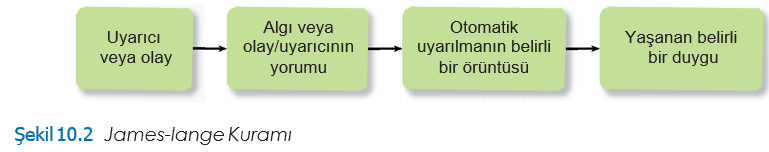 CANNON-BARD KURAMI
Daha öncesinde belirtildiği gibi Cannon, James-Lange kuramından farklı bir bakış açısını önermiştir. Bu öneri sonrasında, Cannon-Bard kuramını oluşturmak için Bard tarafından genişletilmiştir (bkz. Şekil 10.3). Bu kurama göre, uyarıcı ve duygular iki ayrı uyarıcı tepkisine sahiptir: merkezi sinir sisteminde bir duygu hissi (başka bir deyişle bireyin beyni) ve somatik ve otonom sinir sistemlerinde duygu ifadesi.
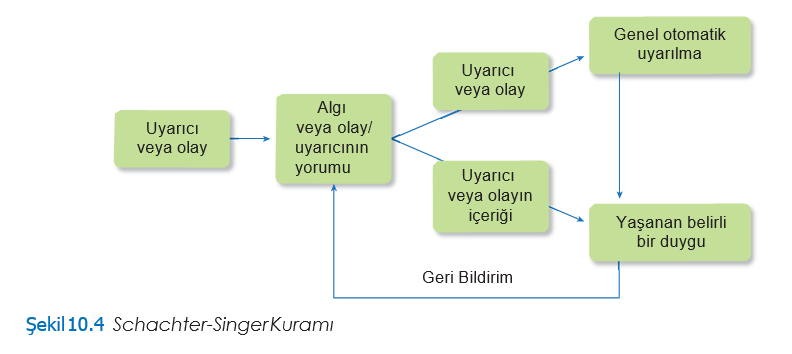 SCHACHTER-SINGER KURAMI
Bu model, duyguyu, fizyolojik bir tepkinin bilişsel yorumlaması olarak açıklayan iki faktörlü bir mekanizmayı öne sürmektedir. Schachter ve Singer’e göre, fizyoloji temelli önceki kuramlar, duygu, duygulanım ve hislerin çeşitliliğini açıklayamamıştır. Ayrıca, bu çeşitlilik iç organlara ait örüntülerdeki sayı ve çeşitlilikle uyumlu değildir.
SAHTE ÖFKE (SHAM RAGE)
Taklit ya da sahte öfke (sham rage), çok ciddi bir provokasyon durumunda korku ve öfke belirtileri ile kendini gösteren duygu hâli gibi bir durumdur. Bu durum, hayvanlarda beyin zarının alınması (dekortikasyon) ile ortaya çıkabilir. Bu olayı ilk kez, Bard (1929) tanımıştır. Bard, beyin zarı olmayan kedilerin uyaranlara karşı saldırgan bir tepki gösterdiklerini gözlemlemiştir.
DUYGULARIN ANATOMİSİ: LİMBİK SİSTEM
Limbik sistem; hipokampus, amigdala, ön (anteriyor) talamik çekirdekler ve limbik zarını içeren bir grup beyin yapısıdır. Bu sistemdeki yapılar çeşitli fonksiyonları yerine getirmek için (örneğin, duyguyu yaşama ve ifade etme, bazı davranışlarla meşgul olma, uzun süreli bellek ve koklama duyusu gibi) birlikte çalışmaktadır.
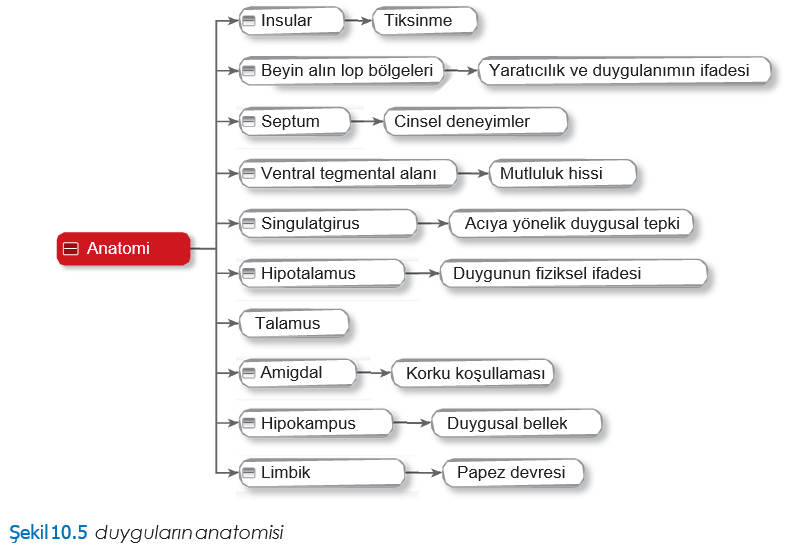 LİMBİK SİSTEM VE PAPEZ DEVRESİ
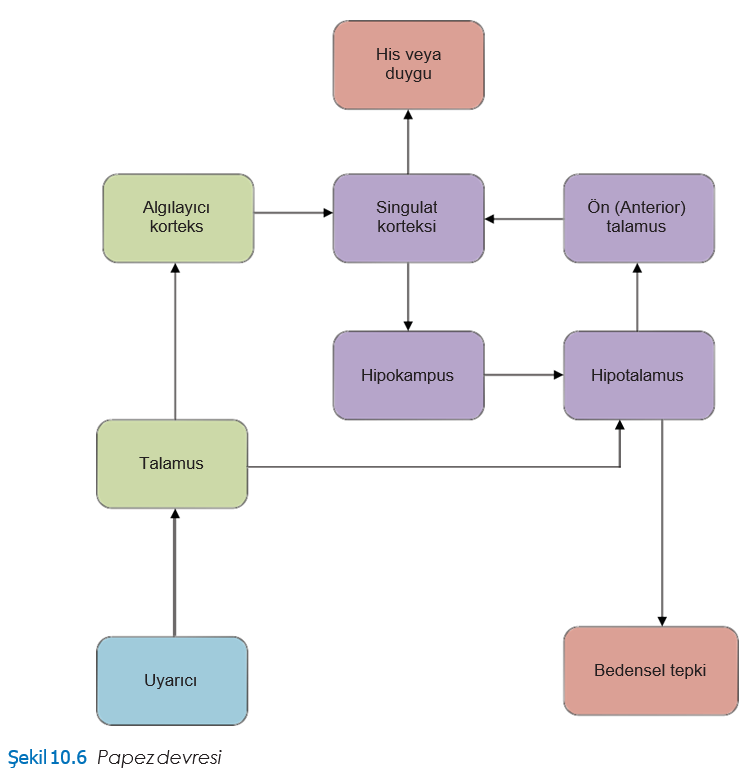 HİPOKAMPUS
Hipokampus, bellek oluşumu ve uzun süreli potansiyel artış (long-term potentiation) sürecinde bir rol oynar. Hipokampusta önemli bir yaralanma söz konusu olduğunda, birey yeni anılar oluşturmakta (anterograd amnezi) ciddi sorunlar yaşayabilir ve bazen yaralanmadan önce oluşturulan anıları hatırlamada (rerograd amnezi) güçlük yaşayabilir.
AMİGDALA
Amigdala, orta şakak lobunun (medial temporal lob) derininde bulunan badem şekilli çekirdek gruplarıdır. Yapılar; hipokampus, septal çekirdekler, alın (prefrontal) bölgesi ve aynı zamanda talamus orta sırt (medial dorsal) çekirdeği ile bağlantı oluşturur. Amigdala, hayvanların yeni uyaranlardan korkmayı öğrendikleri anlarda, korku koşullaması olarak da bilinen gelişimsel süreci içeren, duygusal olaylarla ilişkili anıların oluşturulması ve depolanmasında önemli bir rol oynar (Dalzell, Connor, Penner, Saari, Leboutillier ve Weeks, 2010).
TALAMUS
Beyin zarı (serebral korteks) ve orta beyin arasında yer alan talamus, beynin içinde orta hat şeklinde eşleştirilmiş simetrik bir yapıdır. Bu yapı, duyuların ve motor sinyallerinin beyin zarına aktarımı için sorumludur.
HİPOTALAMUS
Hipotalamus, çeşitli görevleri yerine getiren birkaç küçük çekirdekten oluşmaktadır. Hipotalamik çekirdeklerindeki lezyonlar; motivasyon davranışlarını, vücut ısısını, cinsel davranışları, kavga reaksiyonunu, iştah ve susuzluk ile birlikte uykuyu ve uyanıklığı bozabilir.
SİNGULAT KIVRIMI (SİNGULAT GİRUS)
Singulat kıvrımı, singulat oluğu (singulat sulkus) ve beynin ortasındaki korpus kallozumun ortasında yer almaktadır. Singulat kıvrımı, talamus ön (anteriyor) çekirdeği ve neokorteksten, aynı zamanda kortekste yer alan bedensel-duyusal (somatosensoriyel) alanlardan gelen bilgileri alır.
VENTRAL TEGMENTAL ALANI
Ön tavan bölgesi, beyin sapının mezensefalik kesiminde yer almaktadır. Bu alanda, dopamin salgılayan, sinir uyarıları (akson) akumbens çekirdeğinde (mezolimbik dopaminerjik yolu) sona eren, küçük bir grup sinir hücreleri bulduk. Bu alan, mutluluk duygusunun ve yoğun romantik aşkın yaşanması ile ilişkilidir (Xu, Aron, Brown, Cao, Feng ve Weng, 2011).
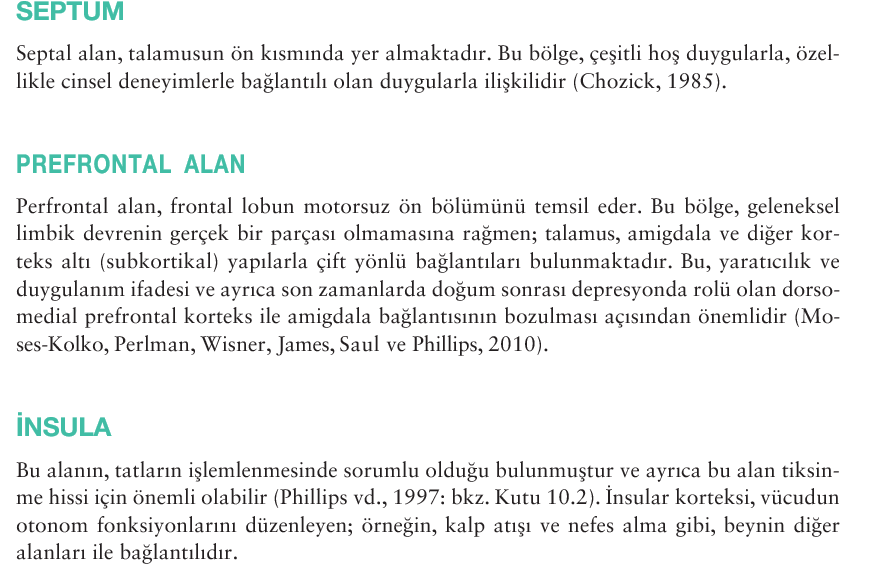 BEYİN YARIMKÜRELERİ VE DUYGU
Duyguya ilişkin biyolojik kuramlar, belli duygular yaşanırken, beynin farklı alanları ile bu alanlara ait aktiviteler üzerine ilgilenmiştir. Bazı kuramcılar, duygu davranışının altında iki genel motivasyonel sistemin yer aldığını öne sürmektedir. Sol yarımküreye (özellikle ön (frontal) ve şakak (temporal) bölgelerine dayalı olan davranışsal aktivasyon sisteminin (DAS), istenilen şeylere doğru hareket etme amacında olan iştah güdülerini düzenlediğine inanılmaktadır.
DUYGULAR VE YÜZ İFADELERİ
Duygu durumumuzu belirtirken kullandığımız sözel olmayan iletişimin bir şekli yüz ifadelerimizdir. Bunlar, yüzdeki bir ya da daha fazla kas hareketi ya da pozisyonu ile oluşmaktadır. Duygu ve ifade arasındaki yakın ilişki, Paul Ekman ve arkadaşları tarafından araştırılmıştır. Araştırmacılar, insan duygularıyla ilgili temel bir liste oluşturabilmek için kültürler arası veri toplamışlardır (Ekman ve Friesen, 1986; Ekman, 1992) (Şekil 10.7).
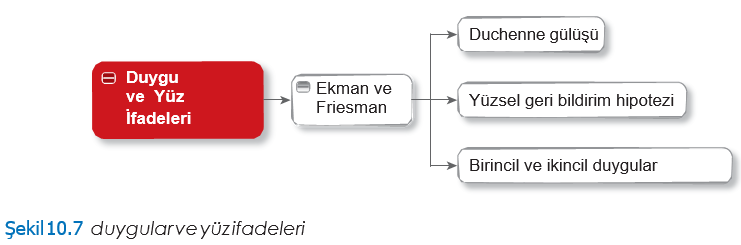 BİRİNCİL VE İKİNCİL YÜZSEL DUYGULAR
Daha öncesinde tartışıldığı gibi, Ekman ve Friesman göre altı temel birincil duygu bulunmakta ve ifade ettiğimiz diğer tüm duygular, altı temel duygunun yorumlanabilir bileşimlerinden oluşmaktadır.
YÜZSEL GERİ BİLDİRİM HİPOTEZİ
Yüzsel geri bildirim düşüncesi, yaptığınız herhangi bir yüz hareketi ya da kullandığınız bir yüz ifadesi sizin duygusal yaşantınız üzerinde doğrudan bir etkiye sahiptir anlayışından ortaya çıkmıştır (Buck, 1980). Örneğin, bir partide yüzüne gülümseme ifadesi takınan kişiler, partiden daha fazla keyif alacak ve daha olumlu duygular hissedecektir. Charles Darwin, duygular sadece fiziksel tepkilere yol açmaz aynı zamanda fiziksel eylemlerden de etkilenir düşüncesinin ilk savunucularındandır.
DUCHENNE GÜLÜŞÜ
Gerçek yüz ifadelerini sahtelerinden ayırt etmenin iki yolu vardır (Ekman, Davidson ve Friesen, 1990). Birincisi; yaşanan duygulara göre insanların yüzlerinde ortaya çıkan kısa, istemsiz yüz ifadealeri olan ‘mikro ifadeler’dir. Bunlar yanıltması zor ifadelerdir. İkinci yol ise, gerçek ve gerçekçi olmayan yüz ifadelerini oluştururken kullanılan kaslarda belirgin farklılıklar vardır.
KORKU, SALDIRI VE KAÇMA DAVRANIŞLARI
Bir duygu olarak korku, ne zaman bir tehdit var ise o zaman ortaya çıkmaktadır. Bu duygu, yaşamları tehlikede olan hayvanlara tanınan en önemli korunma yöntemidir. Diğer bir bakışla, saldırgan davranışlar ve saldırı davranışları bir düşmanı korkutmak ya da yaralamak amaçlı yapılmaktadır.
SALDIRI  DAVRANIŞLARI
Daha önce belirtildiği gibi, saldırı davranışları ya da saldırgan davranışlar zarar vermeyi ya da acı çektirmeyi amaçlayan herhangi bir eyleme işaret etmektedir. Saldırganlık iki genel kategoride sınıflanmaktadır: düşmansı, duygusal ya da öç alıcı saldırganlık ile araçsal, yırtıcı ya da amaç odaklı saldırganlık (McElliskem, 2004).
KALITIM VE SALDIRGANLIK
Saldırganlığın genetiği, birkaç farklı hayvan türünde çalışılmıştır ve araştırmalar belli genler için seçici çiftleşmenin daha fazla saldırganlıkla sonuçlandığını göstermektedir (Nelson, Trainor, Chiavegatto ve Demas, 2006). Ek olarak, bu saldırganlık, hayvanın yaşından da etkilenebilmektedir.
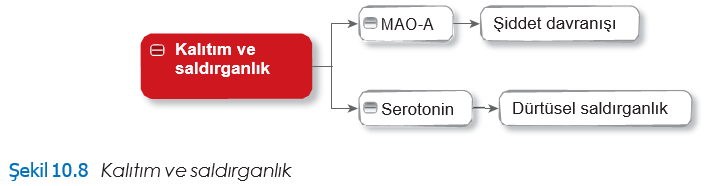 NÖROTRANSMİTTERLER VE HORMONLAR
Birçok nörotransmitter ve hormonun, saldırganlık üzerinde bir etkiye sahip olduğu bilinmektedir (Şekil 10.9). Mevcut olan testosteron miktarı özellikle insanlarda saldırganlıkla ilişkilidir. Şiddet suçları ile mahkum edilen erkeklerin kas testosteron düzeyleri, herhangi bir suç kaydı olmayan ya da şiddet içermeyen suçlardan mahkum edilen erkeklerinkinden daha yüksektir (Bernhardt, 1997).
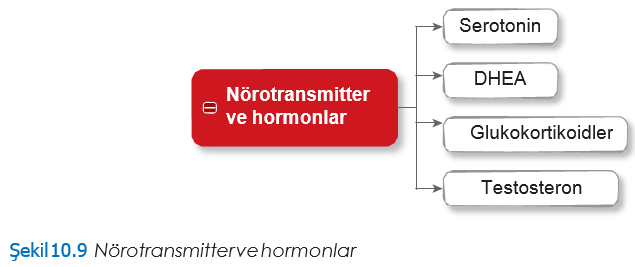 TESTOSTERON
Testosteron, pro-hormon (hormon öncüsü madde) olarak hareket eden, gerçek bir hormonun işaretçisi olan kimyasal bir bileşiktir. Bu hormon öncüsü madde, androjen alıcılarını etkileyen 5-alfa-dihidrotestosterona (5a-DHT) dönüştürülmektedir. Eğer bu madde, aromataz enzimleri ile östradiola dönüştürülürse, östrojen alıcılarını etkiler.
GLUKOKORTİKOİDLER
Glukokortikoidler, glukokortikoid alıcıları ile bağlantı kuran, yağda çözünen bir grup hormondur. Bu hormon, düşmansı davranışın ortaya çıkmasında rol oynamakta ve hayvanlar arasındaki saldırgan etkileşimlerde açığa çıkmaktadır.
DEHİDROEPİANDROSTERON (DHEA)
DHEA bir androjendir ve güçlü androjen ile östrojenlere hızlı bir şekilde metabolize edilebilir. Kuşların üreme sezonunun olmadığı zamanlarda yüksek düzeylerde DHEA sahip oldukları bulunmuştur. Bu bulgu, üreme aşamasında olmayan kuşların andrenal ve/veya gonadal DHEA sentezlerini, sinirsel DHEA metabolizmasıyla ile birleştirdikleri düşüncesini desteklemektedir.
SEROTONİN
Serotonin eksikliği, farklı araştırmalarda, dürtüsel saldırganlık davranışı ile tutarlı bir ilişki ortaya koymaktadır. Serotonin, sosyal karar verme aşamasında dürtüsel saldırganlık gibi duygu durumun düzenlenmesinde önemlidir.
STRES VE STRESLE İLİŞKİLİ SAĞLIK KURAMLARI
Hemen hemen her birey yaşamlarının bir döneminde stres yaşar. Stres, insanlar korkutucu ya da güç durumlar altında olduklarında, birtakım olumsuz duygu ve tepkileri tetikler. Ancak, her stres tepkisi olumsuz değildir. Biz aslında hayatta kalmak için biraz strese ihtiyaç duyarız. Aslında stresi, baş etmemizi sağlayan nörolojik ve fiziksel tepkiler olarak tanımlarız (Franken, 1994).
GENEL UYUM MODELİ
Alarm aşaması
Stres, kişiyi tehditle baş etmeye yönelik hazırlar ve vücudu stresle baş etme durumu içine sokar.
Direnç aşaması
İkinci aşamada, stres kaynağı bilinebilir ve vücut normale geri döner.
Bitkinlik aşaması
Eğer vücut bu aşamaya gelirse, biraz zamanı vardır. Bu, kronik stres aşamasıdır ve bu aşama sağlık için tehlikelidir.
VÜCUT STRESE NASIL TEPKİ VERİR?
Akut stres: sympathomedullary metabolik yolu
Stres kaynağının yorumlanması, adrenalin ve noradrenalini serbest bırakmak için adrenal medullayı tetikleyerek vücudu ‘savaş ya da kaç’ durumuna hazırlayan sempatik sinir sistemini harekete geçirir. 
Kronik stres: hipofiz-adrenal sistemi
Bu sistem aynı zamanda, devam eden ya da akut strese tepki veren hipotalamus-hipofizadrenal (HPA) ekseni olarak da anılmaktadır.
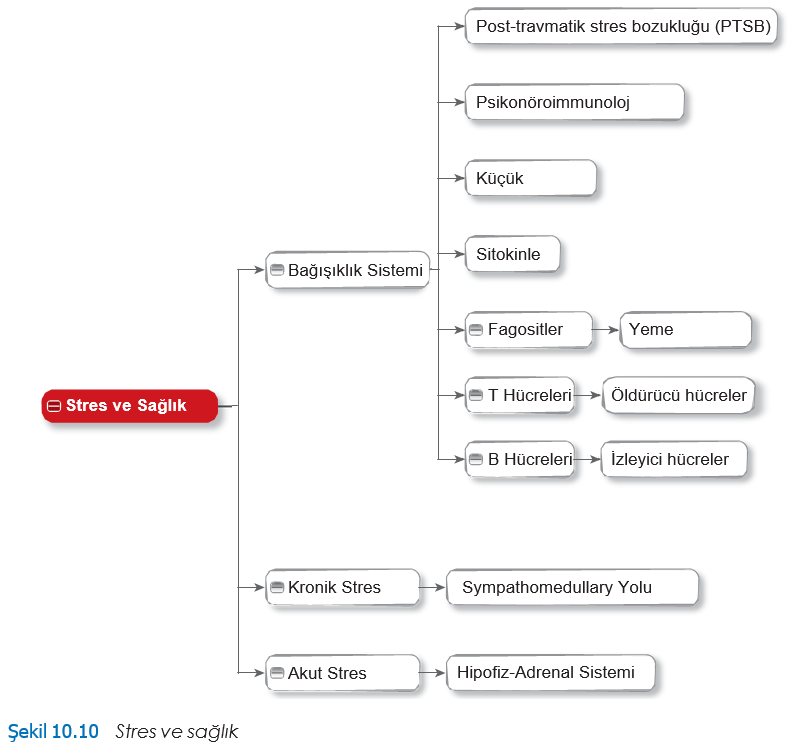 BAĞIŞIKLIK  SİSTEMİ
Baş ağrısı ve astımdan, baş nezlesi, ülser ve kansere kadar birçok durum stresle ilişkilendirilmektedir (Glaser ve Kiecolt-Glaser, 2005). Bunun bir sebebi, uzun süreli stresin, bağışıklık sistemi üzerinde olumsuz bir etki yaratması olabilir.
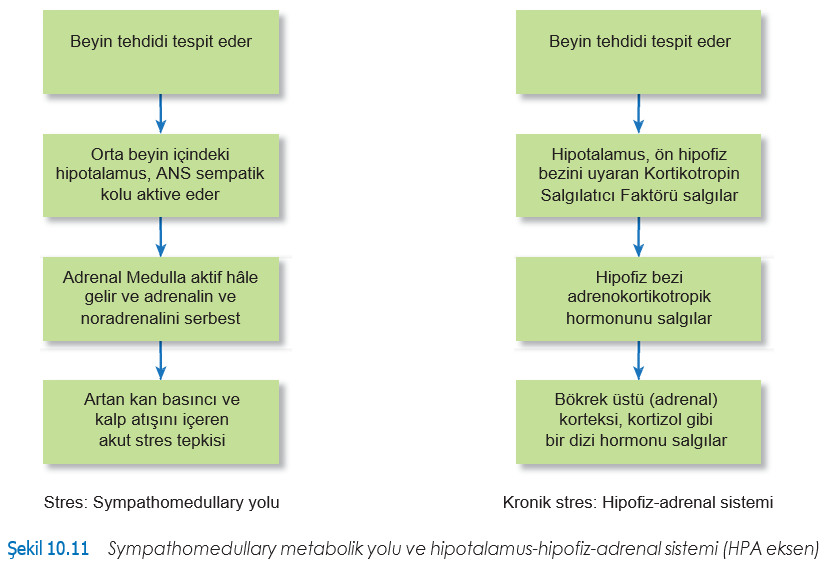 B hücreleri
B hücreleri, özellikle kemik iliği içerisinde olgunlaşır ve bazı antijenlerle bağlantılı Y şekilli proteinleri serbest bırakır. Antijenler, vücut içine dâhil edildikleri zaman, bağışıklık sistemi tarafından bir antikorun üretimini tetikleyen maddelerdir.
T hücreleri
T hücreleri ya da T lenfositleri, diğer lenfosit türlerinden, B hücreleri ve doğal öldürücü hücreler gibi, ayırt edilebilir.
Fagositler
Fagositler veya beyaz kan hücreleri, bakteri veya ölü ve ölmekte olan doğal olmayan par- çacıkları ‘yiyerek’ (phagocytosing) vücudu savunurlar.
Sitokinler
Enfeksiyona karşı, lökosit ve diğer hücreler, sitokinler olarak bilinen küçük proteinler üretirler.
PSİKONÖROİMMÜNOLOJİ (PIN)
Psikonöroimmünoloji, biyolojik süreçler ve psikolojik durum arasındaki etkileşim ile ilgilenmektedir. Hâlâ birçok kişinin sahip olduğu geleneksel bakış açısına göre, bağışıklık sistemi özerktir, kendi kendisini düzenler ve vücudu savunmada oldukça etkilidir. Ancak, son yıllarda, bağışıklık sisteminin kişinin psikolojik durumu ve stresli olup olmaması ile ayarlanabileceği ortaya konmuştur.
POST-TRAVMATİK STRES BOZUKLUĞU (PTSB)
Post-travmatik stres bozukluğu, kişinin korkunç ya da yaşamı tehdit eden bir olay sonrası semptomlar gösterdiği ciddi bir anksiyete bozukluğudur. Post-travmatik stres bozukluğu olan kişiler, olayla ilgili tekrarlayan, sıkıntı verici geriye dönüşler (flashbackler) ve kötü rüyalar gibi semptomları yaşamaktadırlar. Ayrıca, bu kişiler olayı hatırlatıcı durumlardan kaçınabilirler ve dışsal uyaranlara karşı aşırı bir tepki verebilirler (Murray, 1992).
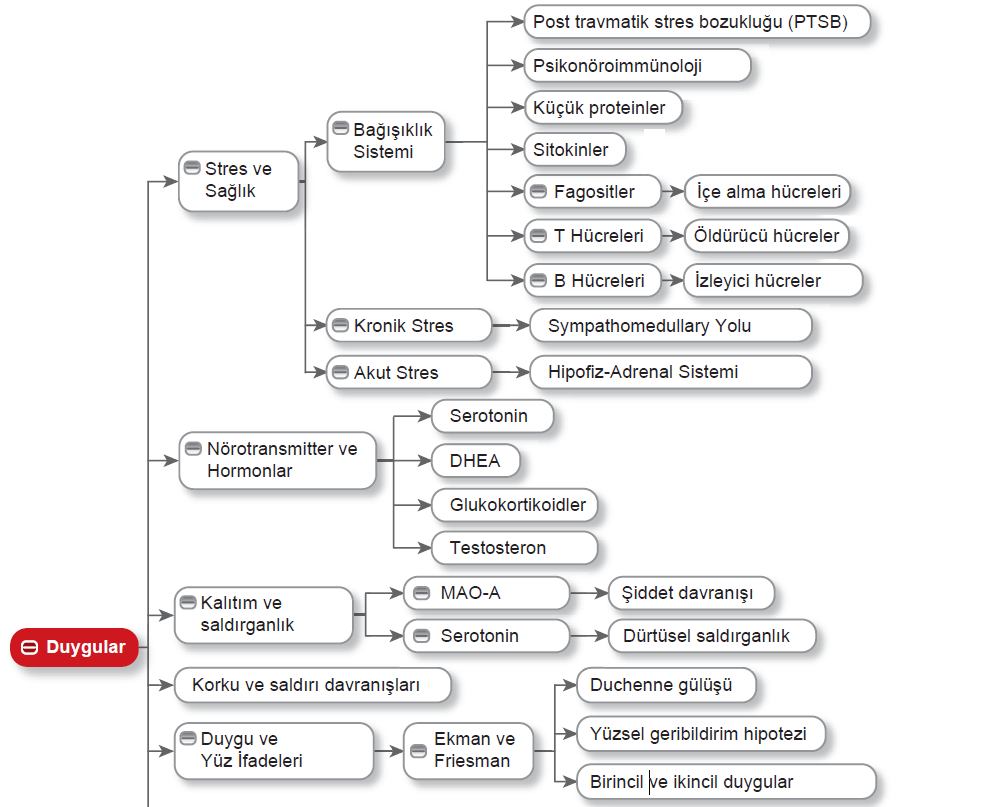 Devamı sonraki sayfada…
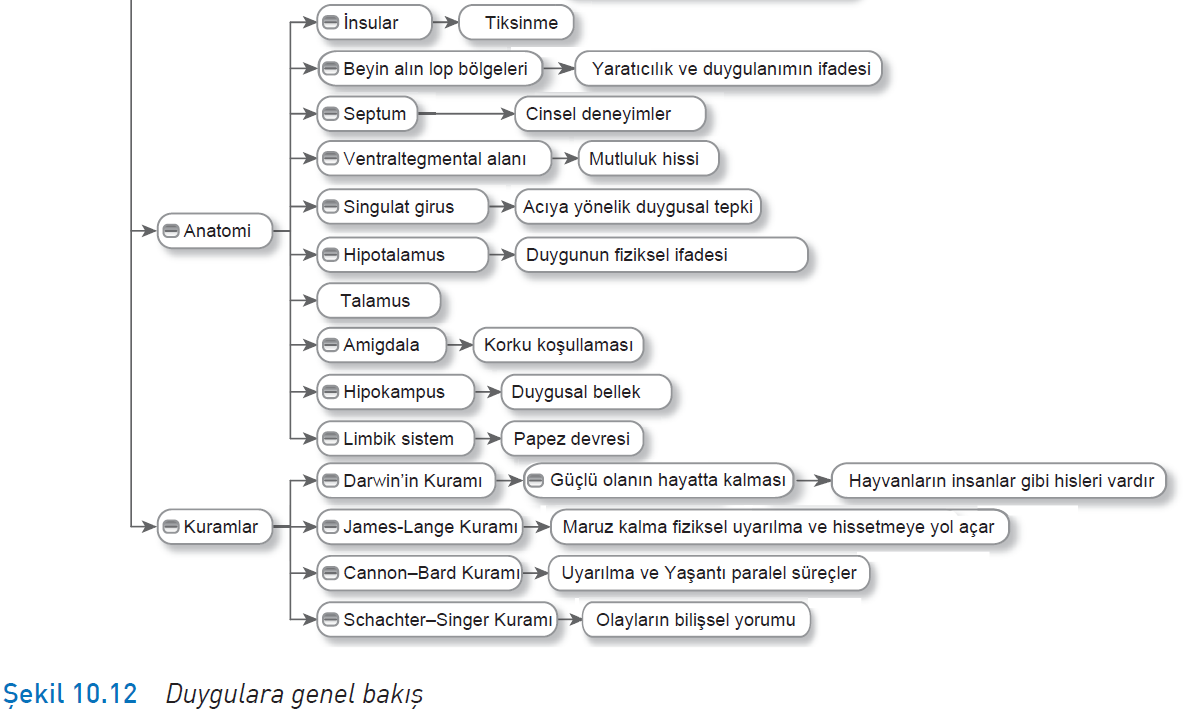